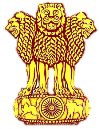 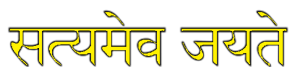 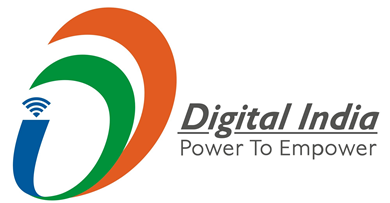 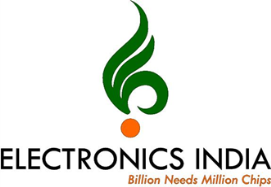 SKILL DEVELOPMENT IN ESDM SECTOR - SCHEMES
“Scheme for Financial Assistance to Select States/UTs for Skill Development in ESDM Sector” (Scheme-1)
&
“Skill Development in ESDM for Digital India” (Scheme-2)
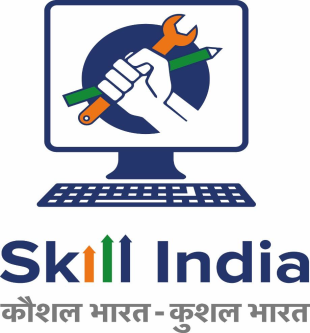 Schemes for Skill Development in ESDM 
Sector under Skill India Mission
Aim:
To facilitate creation of an eco-system for development of ESDM Sector in the entire country
Attract students/unemployed persons etc. from other disciplines to get skilled in ESDM thereby enhancing their employability 
Involve private sector at a large scale for skilling
Duration of Scheme: Till 31st March-2022 
Aimed at : 8th Pass onwards, ITIs, Polytechnics, Under Graduates (Engineering & non-engineering) , Unemployed Youths 
Scheme-1 : Scheme for Financial Assistance to Select States/UTs for Skill Development in ESDM : 
Date of Approval: 31st October 2013.
Geographical Coverage : Select 8 States/UTs
Financial Outlay: ~ Rs.113.77 crore (GIA from MeitY: Rs.100 crore)
Target: Skilling of 90,000 persons in 5 levels
Scheme-2 : Skill Development in ESDM for Digital India :
Date of Approval: 9th December 2014.
Geographical Coverage : Remaining 28 States/UTs + 4 States Sharing both Schemes.
Financial Outlay: ~ Rs.410.94 crore (GIA from MeitY: Rs.354.85 crore)
Target: Skilling of 3,28,000 persons in 5 levels
Implementation: Scheme-1 through State Implementing Agencies (SIAs) and Scheme-2 through NIELIT-PMU, Both of the Schemes are being implemented by TPs affiliated to Key Implementing Agencies (ESSCI / NIELIT/ TSSC/ HSSC)
.
Financial Parameters
Financial support under the Schemes
Industry Vertical wise Courses in the Schemes
IT Hardware
Installation Technician / Field Technicians --- 
Computing & Peripherals
Networking & Storage
CCTV Installation
Access Controls Installation Technician
Courses Offered in Various Industry Verticals
Medical Electronics
Repair & Maintenance of ECG / Intensive Care Unit Equipment.
Repair & Maintenance of Imaging Equipment (X-Ray & Ultrasound Machine). 
Repair & Maintenance of Dental Equipment .
Consumer Electronics
Field Engineer / Technicians – AC, Refrigerator, Washing Machine , Other Home Appliances
Mobile Phone Hardware Repair Technician / Smartphone Assembly
Installation, Repair & Maintenance of Home Appliances / Power Supply, Inverter, UPS etc.
Communication Electronics
DTH / DAS Set Top Box Installation & Service Technicians.
Data Networking Cable Technician
Industrial Electronics
Electronics Product Design Support Engineer
Electronic Product Technician / Supervisor
Repair & Maintenance of Industrial Instrumentation &Automation System
Telecom
Handset Repair Engineer
Tower Technician 
Optical Fiber / Splicer Technicians
Telecom Board Bring-up Engineer
Grass Root Telecom Provider
Telecom Network Security Technician
Telecom Embedded Hardware Developer.
Others
VLSI
Solar Electronics
LED Lighting
PCB Assembly
What ‘Schemes for Skill Development Schemes‘ can offer to Beneficiaries of MeitY’s Incentive Schemes (PLI)
Fulfillment of Requirement of Skilled Manpower of the Industry through demand-based skilling under "Train & Place" and "Place & Train” mechanisms through targeted Job Roles (QP/NOS).
Industry can skill prospective candidates as an empaneled Training Partner under these Schemes and avail the benefit of earning 100% course fee reimbursement (70% after certification and 30% after successful placement). 
Alternatively, Industry can have the skilled manpower through the existing pool of empaneled TPs under the KIAs, who can proactively train their existing workforce or enroll new candidates as per their requirement and train them. (Interface with the KIAs)
Career progression of existing workforce of industries through the existing job role of ESDM or inclusion of new job roles as per demand of industries/emerging technologies. (upto NOS at L 6 level)
Compliance of State Govt policies regarding local employment, based on the demand of industries. as Scheme is PAN-India
The details of skilled manpower as available with our scheme can also be shared to improve upon the employability prospects of and saving the cost and time of training.
NSQF courses mapped to products notified under PLI for Large Scale Electronics Manufacturing
NSQF courses mapped to products notified under PLI for  IT Hardware
Contact details
The details of the scheme may be seen at https://esdm-skill.deity.gov.in
For further details please contact following
Thank You